Великовисківська ЗШ І-ІІІ ст.
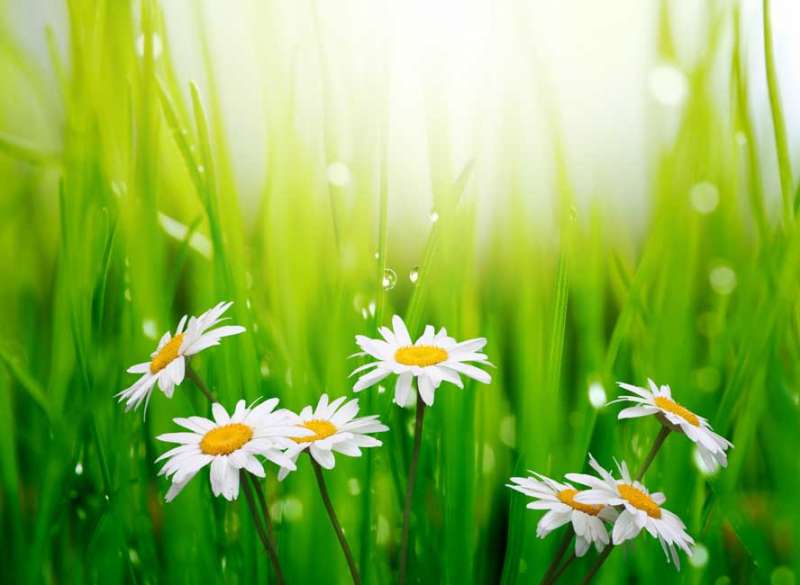 “Школа сприяння здоров'ю”

  


Ростити дітей здоровими зараз, 
 щоб не оздоровлювати їх завтра ...
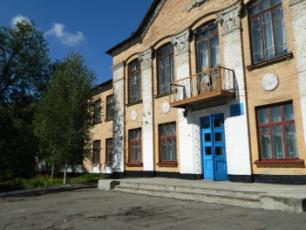 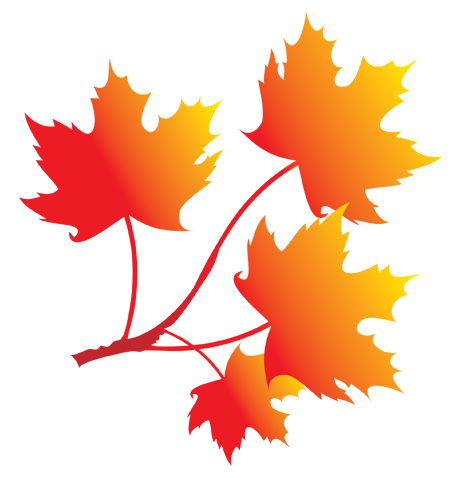 Мета проекту:  
Формування здоров’я дітей, повноцінний розвиток їхнього організму, створення умов розвиваючого предметного рухового середовища, впровадження в навчальний процес здоров’язберігаючих технологій для досягнення позитивних змін у стані здоров’я школярів.
Мета проекту:  Формування здоров’я дітей, повноцінний розвиток їхнього організму, створення умов розвиваючого предметного рухового середовища, впровадження в навчальний процес здоров’язберігаючих технологій для досягнення позитивних змін у стані здоров’я школярів
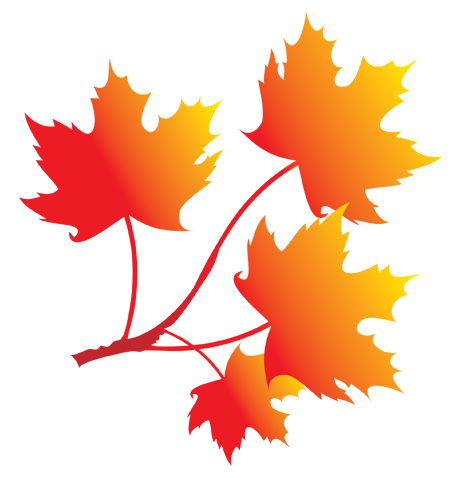 Завдання проекту:  -Відстеження санітарно-гігієнічних умов школи. -Освоєння педагогами нових методів діяльності в процесі навчання, використання технологій уроку, що зберігають здоров’я учнів. -Планомірна організація повноцінного збалансованого харчування учнів.   -Розвиток психолого-медико-педагогічної служби школи.    -Послідовне формування культури здоров'я.
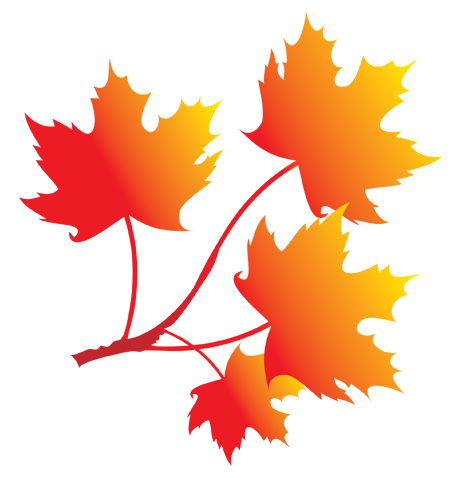 Очікувані результати: -Підвищення функціональних можливостей організму учнів.  -Ріст рівня фізичного розвитку і фізичної підготовленості школярів.   -Підвищення пріоритету здорового способу життя.  -Підвищення мотивації до рухової діяльності, здорового способу життя.   -Підвищення рівня самостійності й активності школярів у рухливій діяльності.  -Підвищення професійної компетенції і зацікавленості педагогів у збереженні і зміцненні здоров'я учнів.   -Підтримка батьками діяльності школи з  виховання здорових дітей.
Здоров’я та навчальний процес
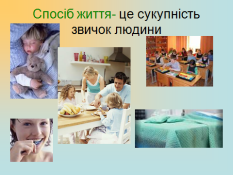 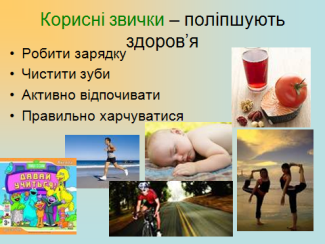 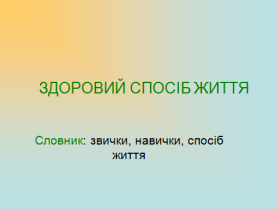 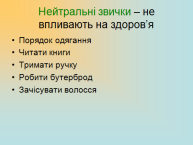 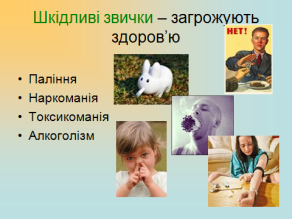 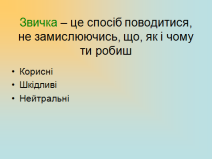 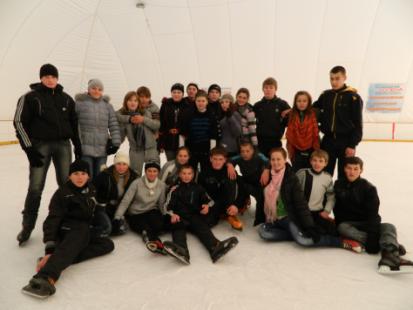 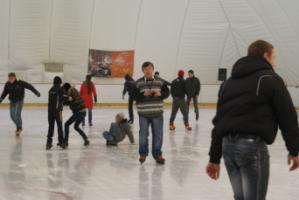 Активний відпочинок
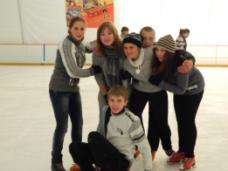 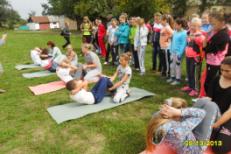 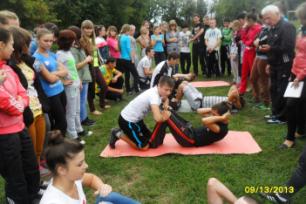 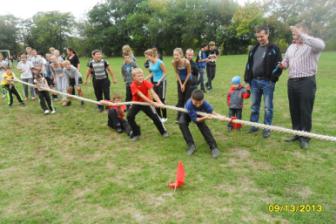 Учні Великовисківської ЗШ І-ІІІ ст, на протязі навчального року часто відвідують льодовий каток м.Кіровограда, а також проводять змагання, в яких беруть активну участь.
Основні напрямки роботи педагогічного колективу
1.
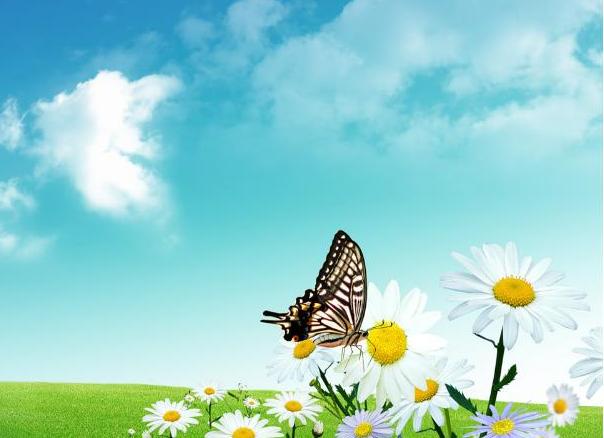 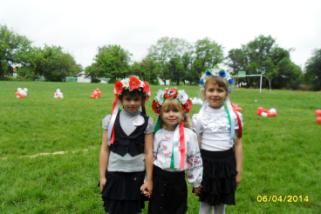 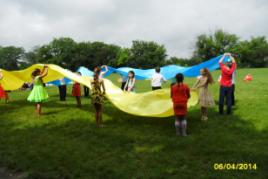 Оздоровлення
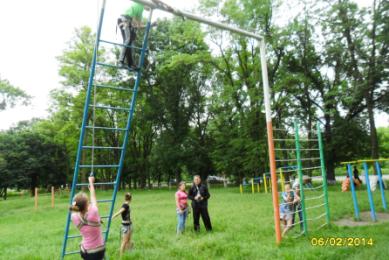 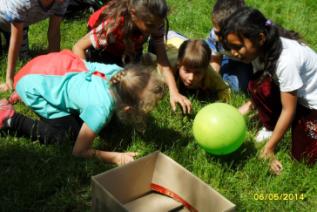 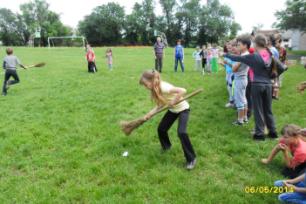 Кожен рік у школі працює  табір відпочинку «БРИГАНТИНА» який відвідує майже 90% процентів  учнів..На яких тут чекають цікаві ігри, екскурсії, вистави, зустрічі.
Робота з батьками
Навчальний рік у школі розпочинається та закінчується  загальношкільними батьківськими зборами, на яких педагогічний колектив  вислуховує думку батьків щодо організації навчального процесу для покращення здоров’я дітей , а на закінчення разом підводимо підсумки  своєї праці. Батьки  приймають також активну участь у проведенні виховних заходів .Своїм прикладом  змушують учнів   приймати участь у змаганнях, заходах.
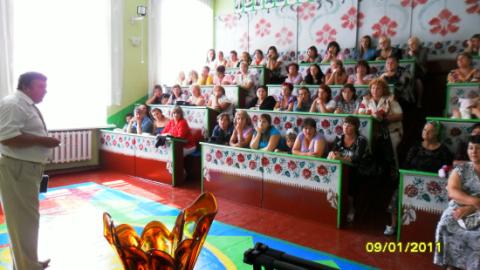 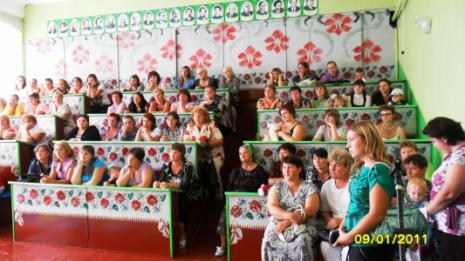 Впроваджуючи  ідею здорового  способу  життя, учні школи беруть участь у районних та обласних змаганнях   в агітбригадах.
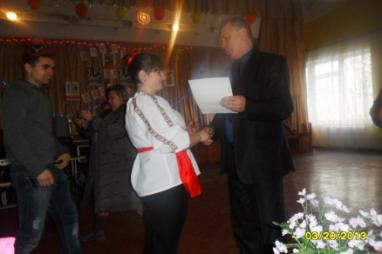 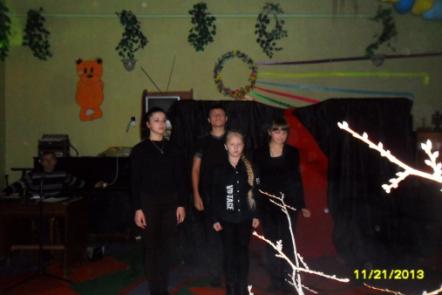 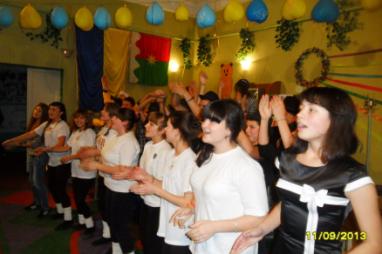 На базі нашої школи проходять районні та обласні семінари
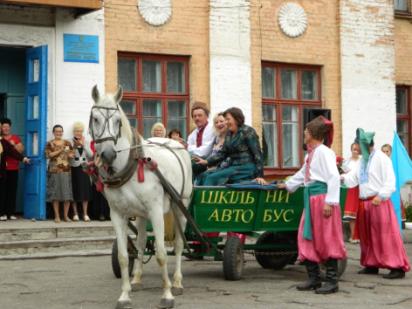 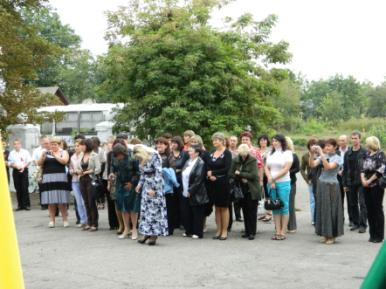 На даному етапі виховання учні значну увагу приділяють  акціям у боротьбі зі СНІдом
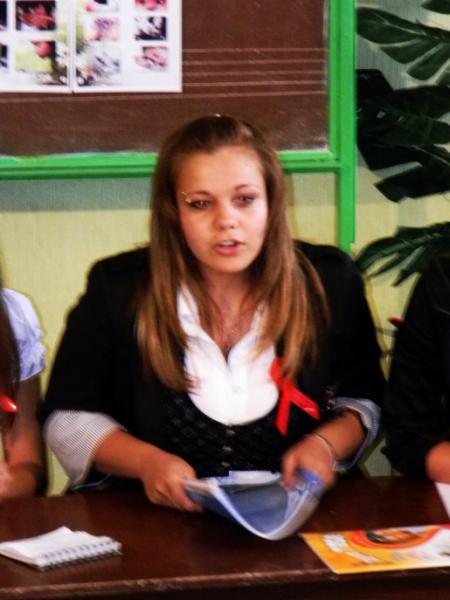 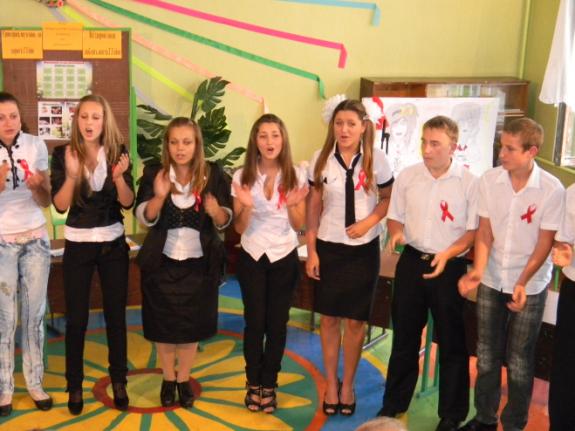 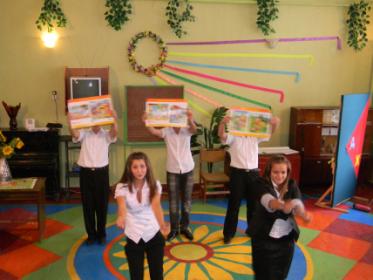 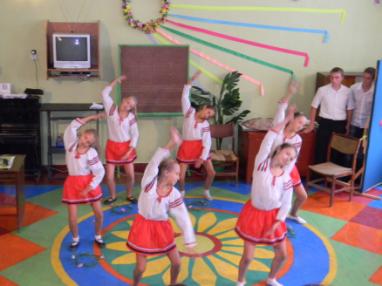 Під час проведення семінарів учні демонструють свої уміння в танцях та художніх виступах.
На семінарах учні показують  також свої уміння з туризму
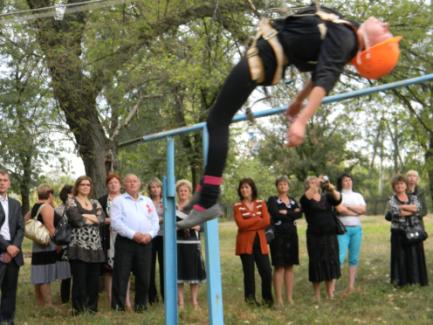 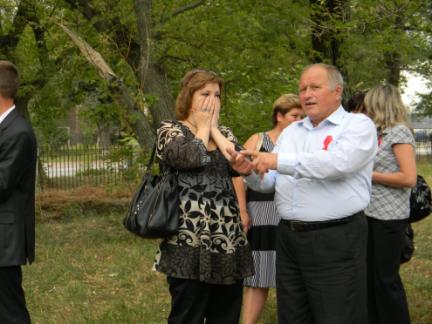 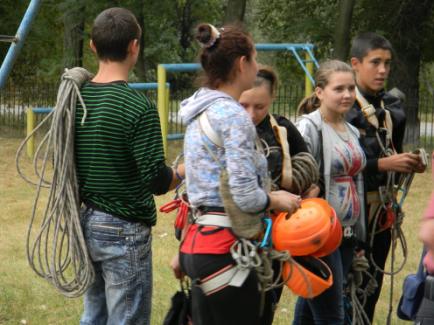 Взагалі  туризму в школі приділяється велика увага. Учні виступають як в обласних, так і  на всеукраїнських змаганнях , де демонструють чудові результати.
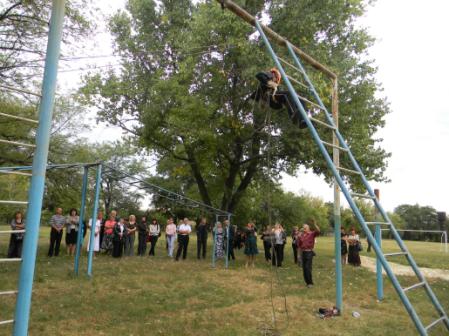 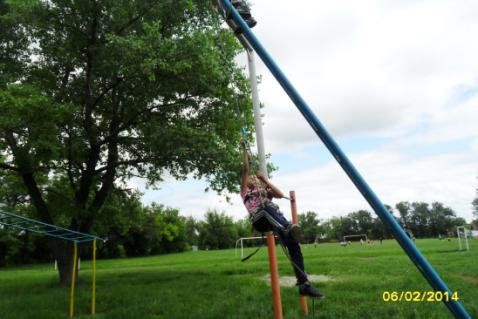 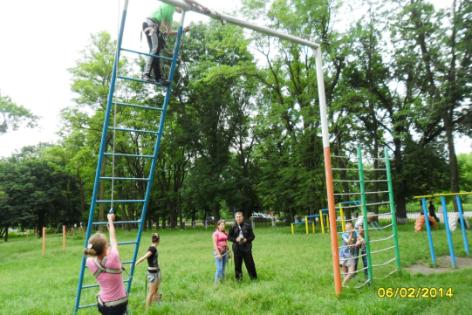 Для отримання задовільного результату проекту  потрібно дотримуватися основних правил гігієни.
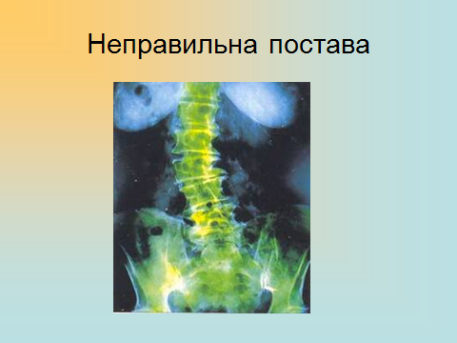 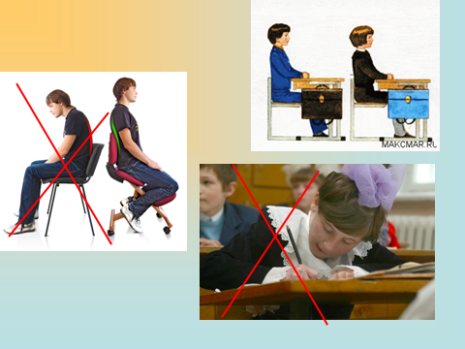 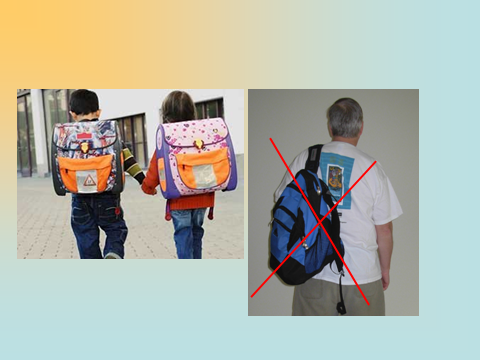 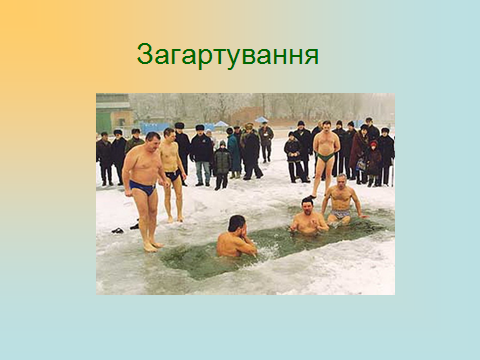 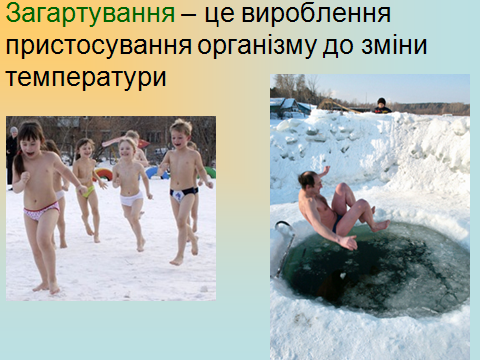 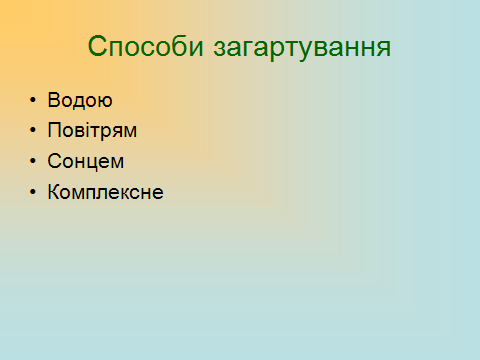 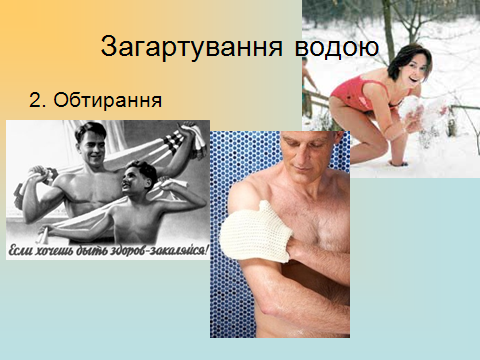 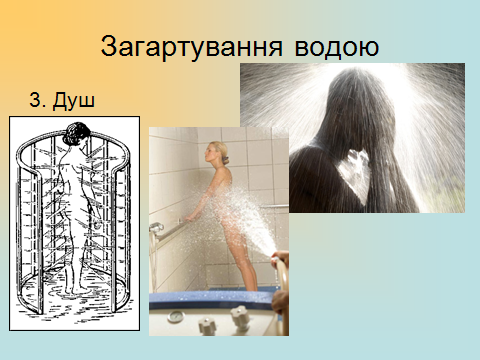 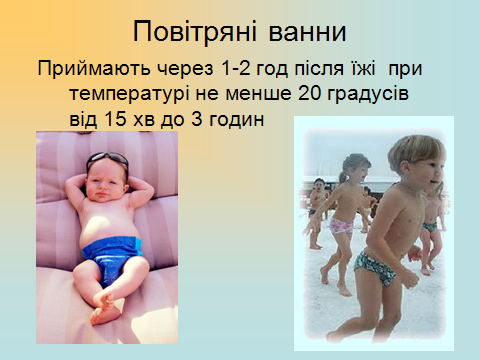 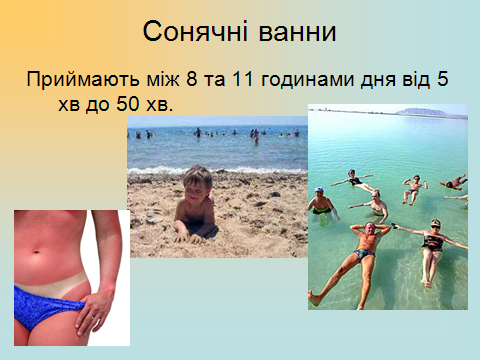 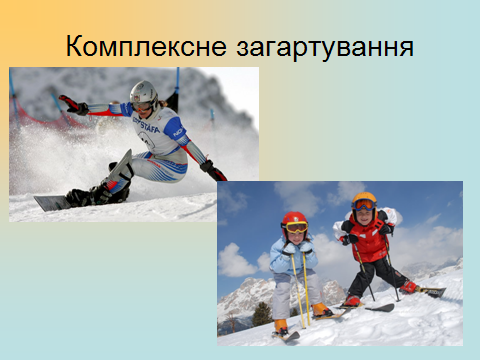 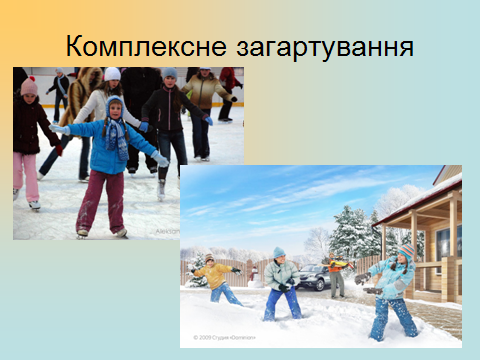 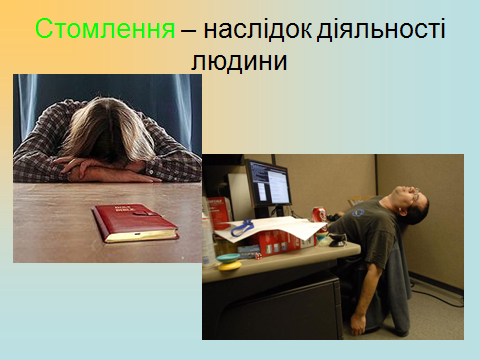 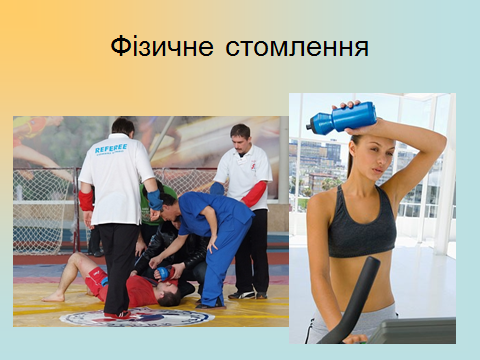 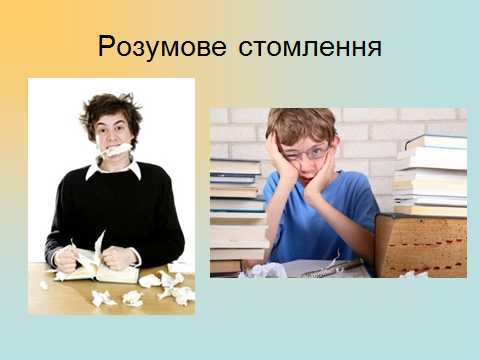 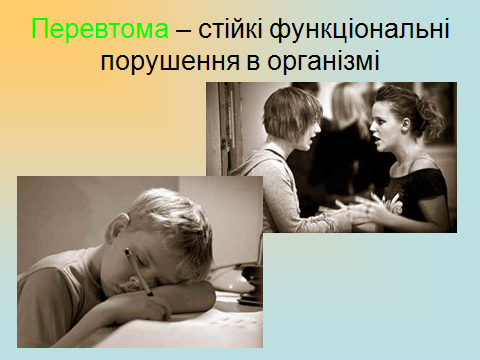 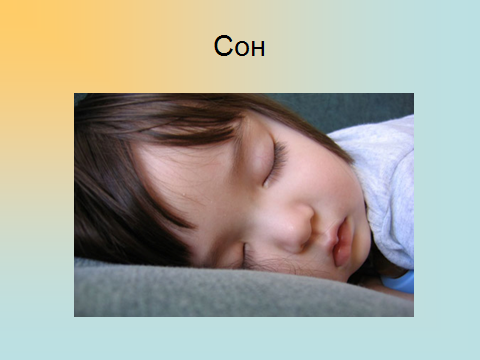 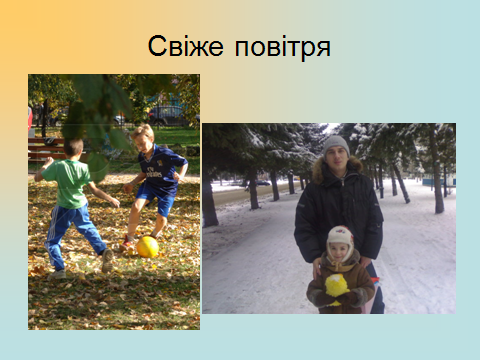 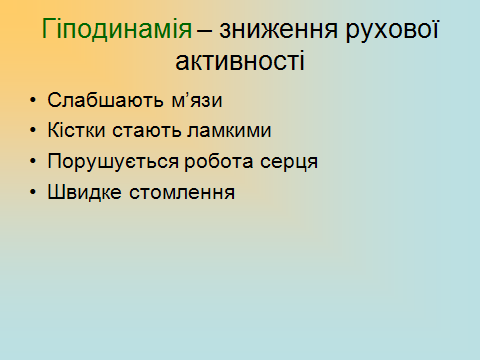 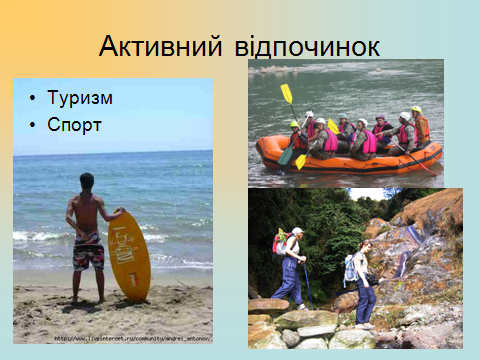 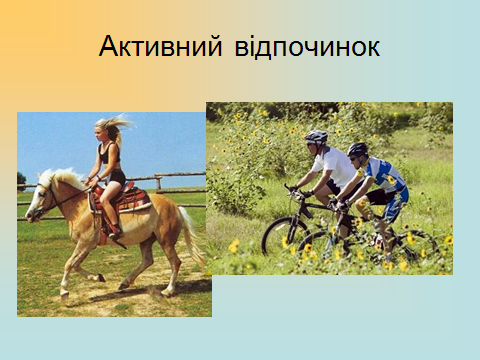 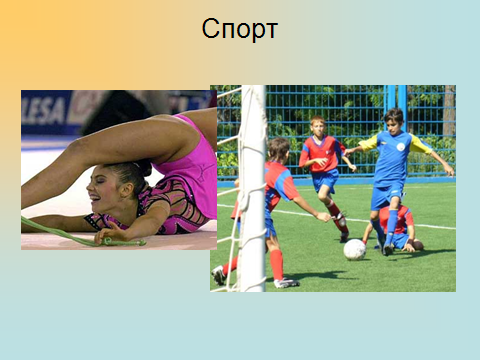 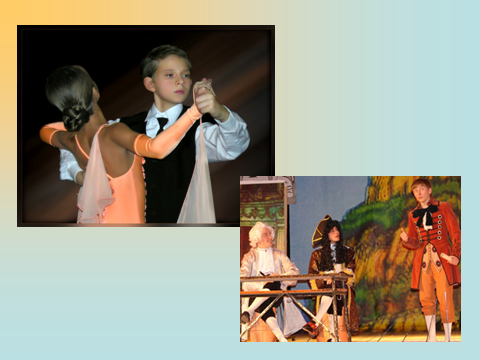 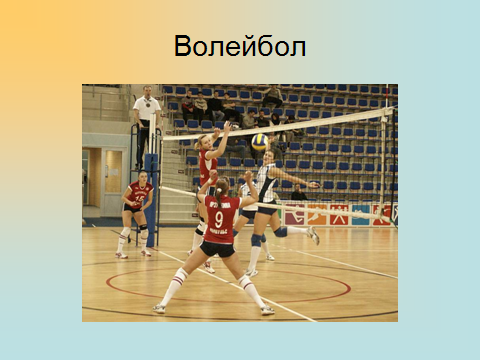 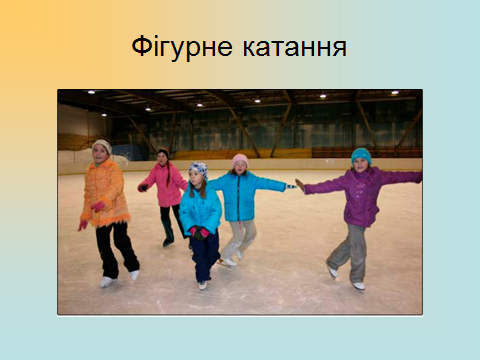 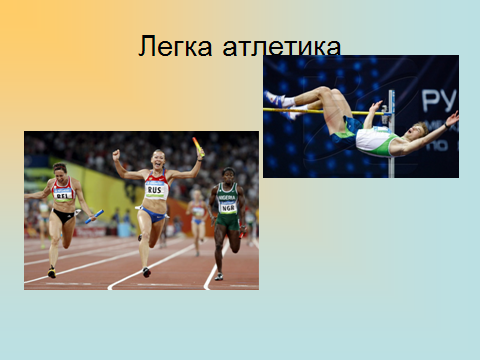 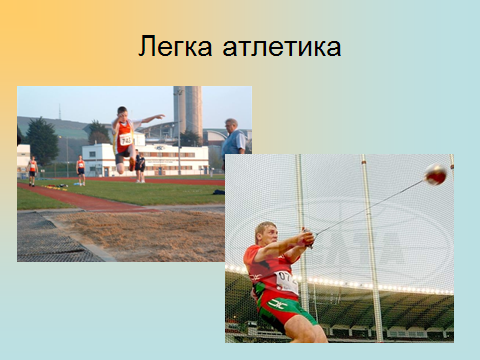 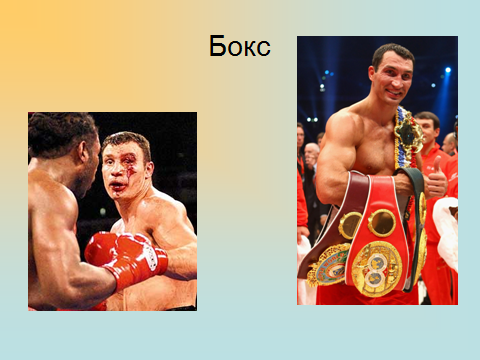 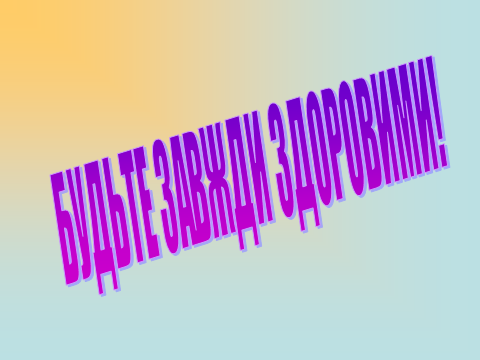